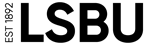 Become what you want to be
Being a change agent: Actively disrupting injustice5th annual conference foroccupational therapy in diverse settings
‘Mish’ Musharrat J. Ahmed-landeryou
London south bank university
Twitter: @Lecturermish
Email: ahmedlmj@lsbu.ac.uk
[Speaker Notes: Thank you and welcome everybody. How are you? I hope you are well. Maybe share your answer to that question on the chat channel, and again connect with each other, as I start my keynote.

Being a change agent, is a timely topic in a conference, especially knowing what is being raised by society, 
not only nationally but globally. 
For example, the climate emergency, health equity and institutional racism and discrimination in the health and social care  and charity sectors. 
These are not unconnected, as this is about humanity, about the survival of the human race and the planet.
Being a change agent is disrupting injustice.]
Change is happening all around us
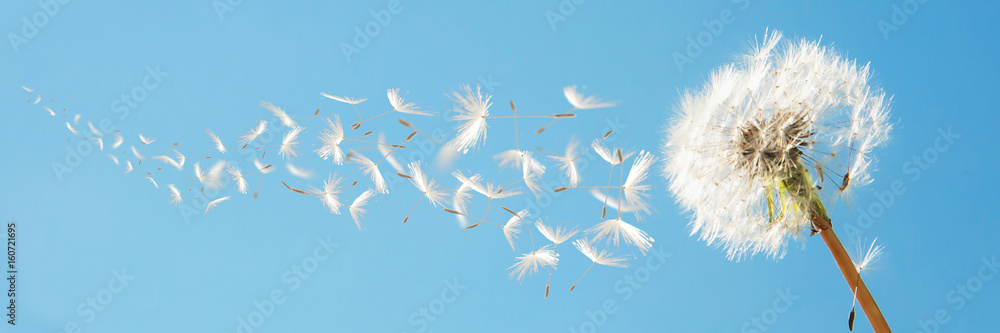 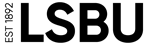 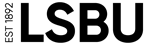 Change Agency
“the power, individually and collectively, to make a positive difference. It is about pushing the boundaries of what is possible, mobilising others and making change happen more quickly”
(School4ChangeAgents Horizons NHS 2018)
Quote from: https://nhshorizons.passle.net/post/102er8k/change-agency-the-power-to-make-a-positive-difference-some-reflections-follo
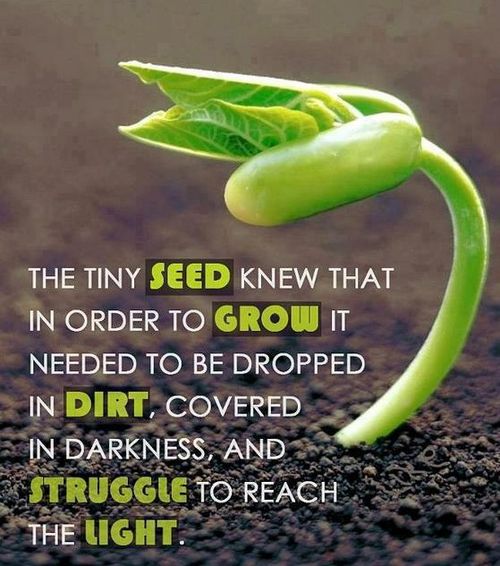 Seed of change
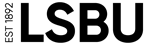 Quote by Sandra Kring, author
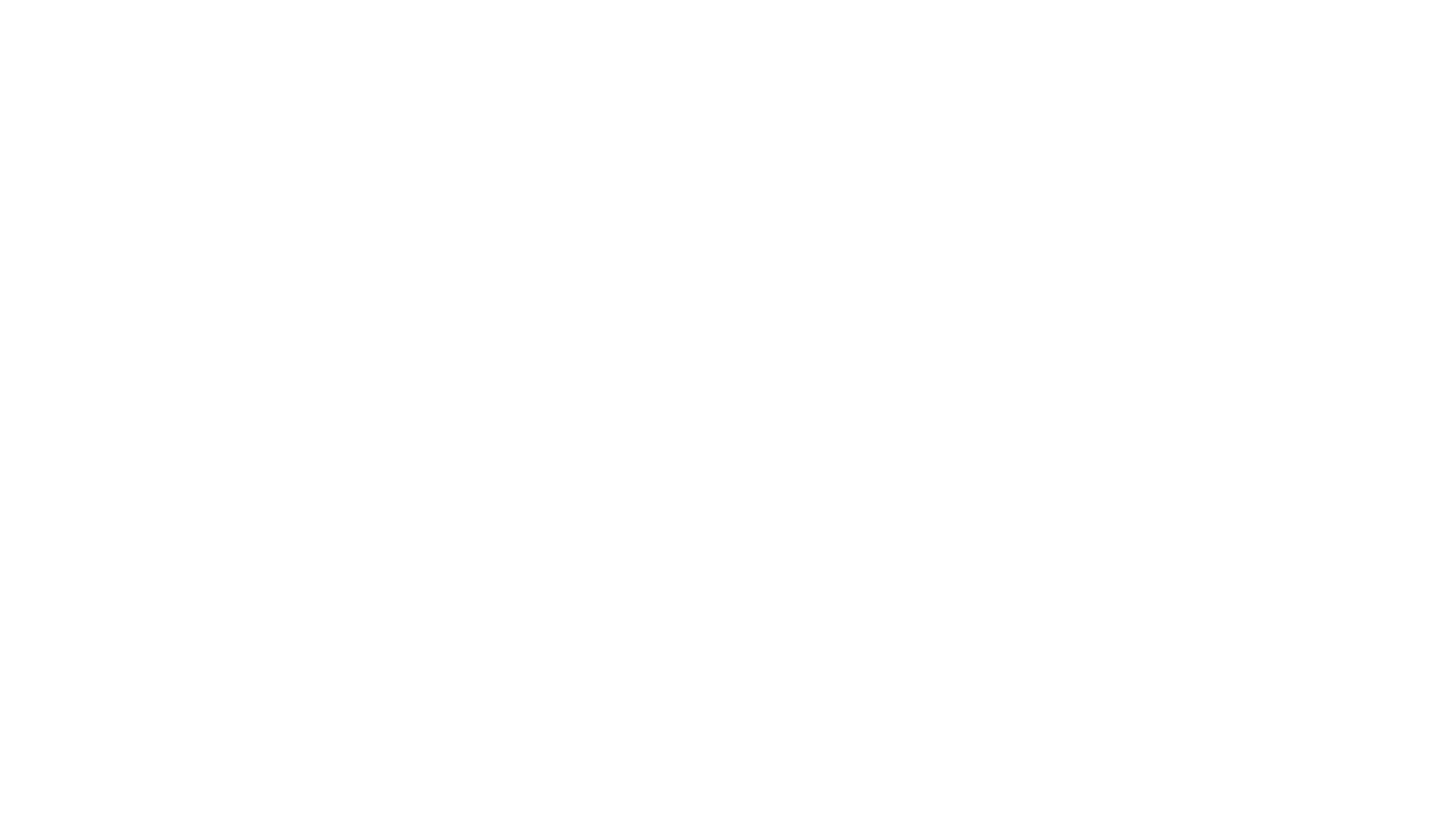 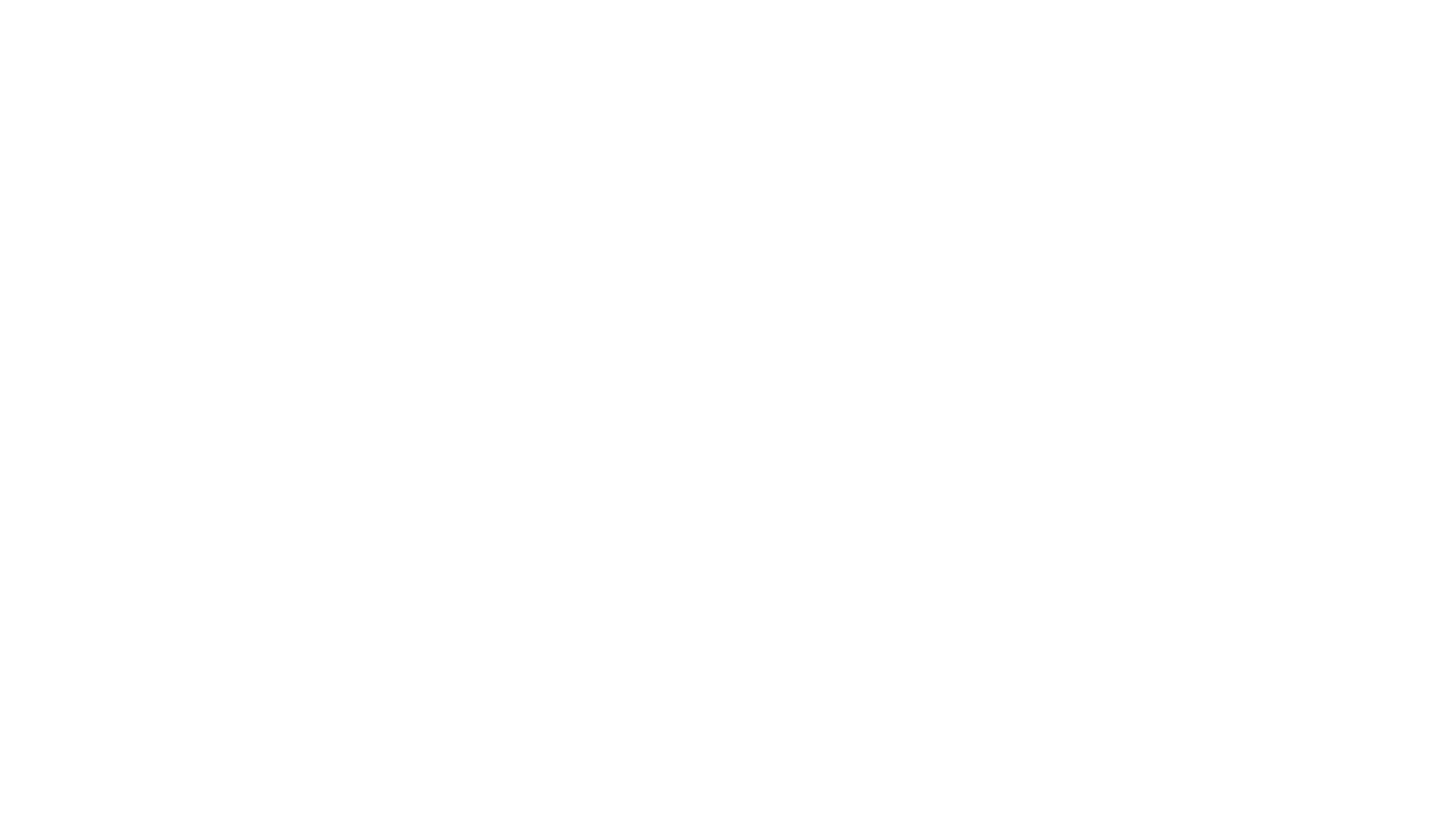 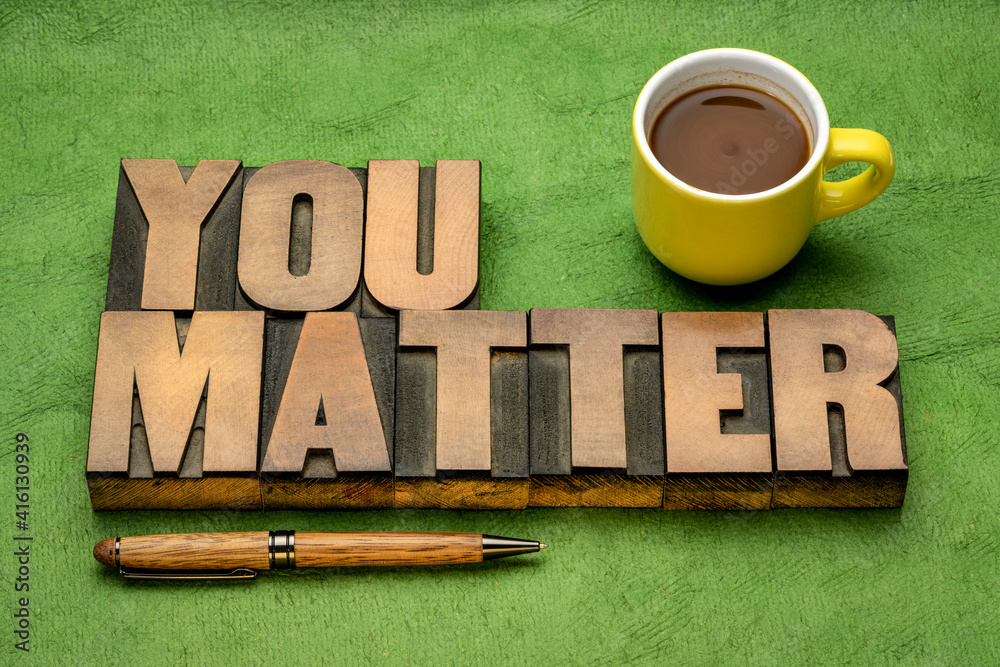 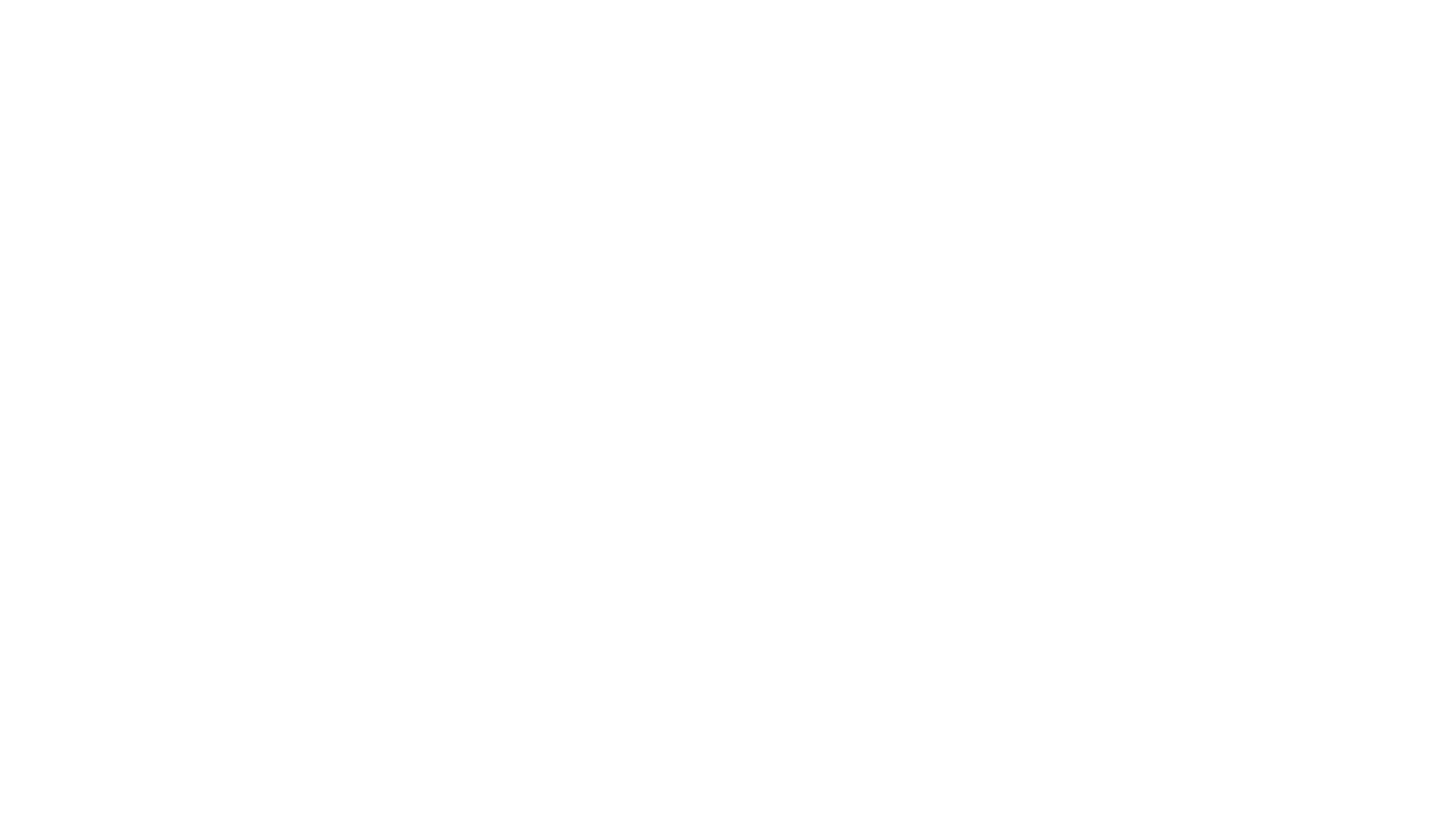 What matters to you matters to me, matters to change making
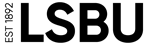 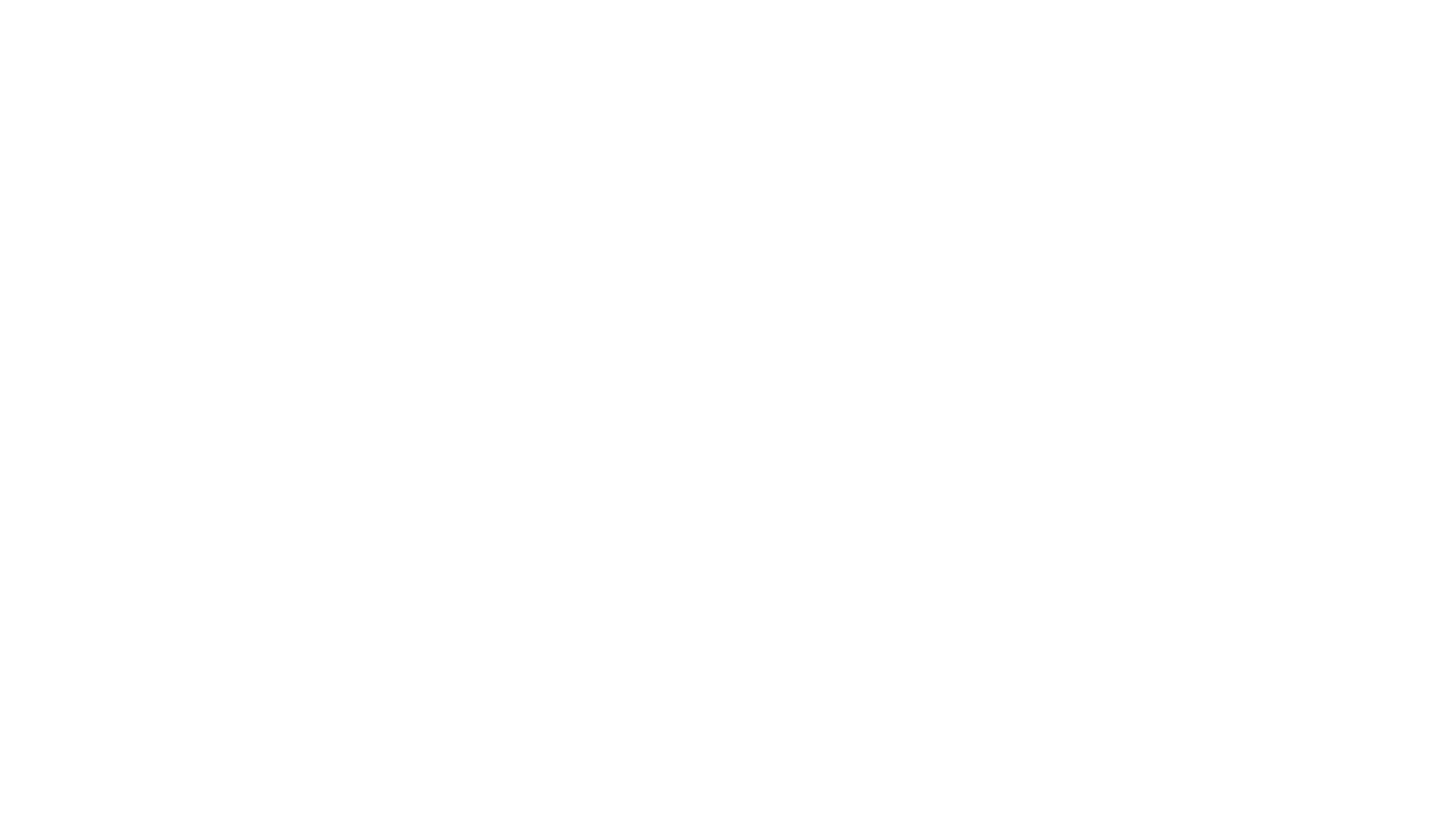 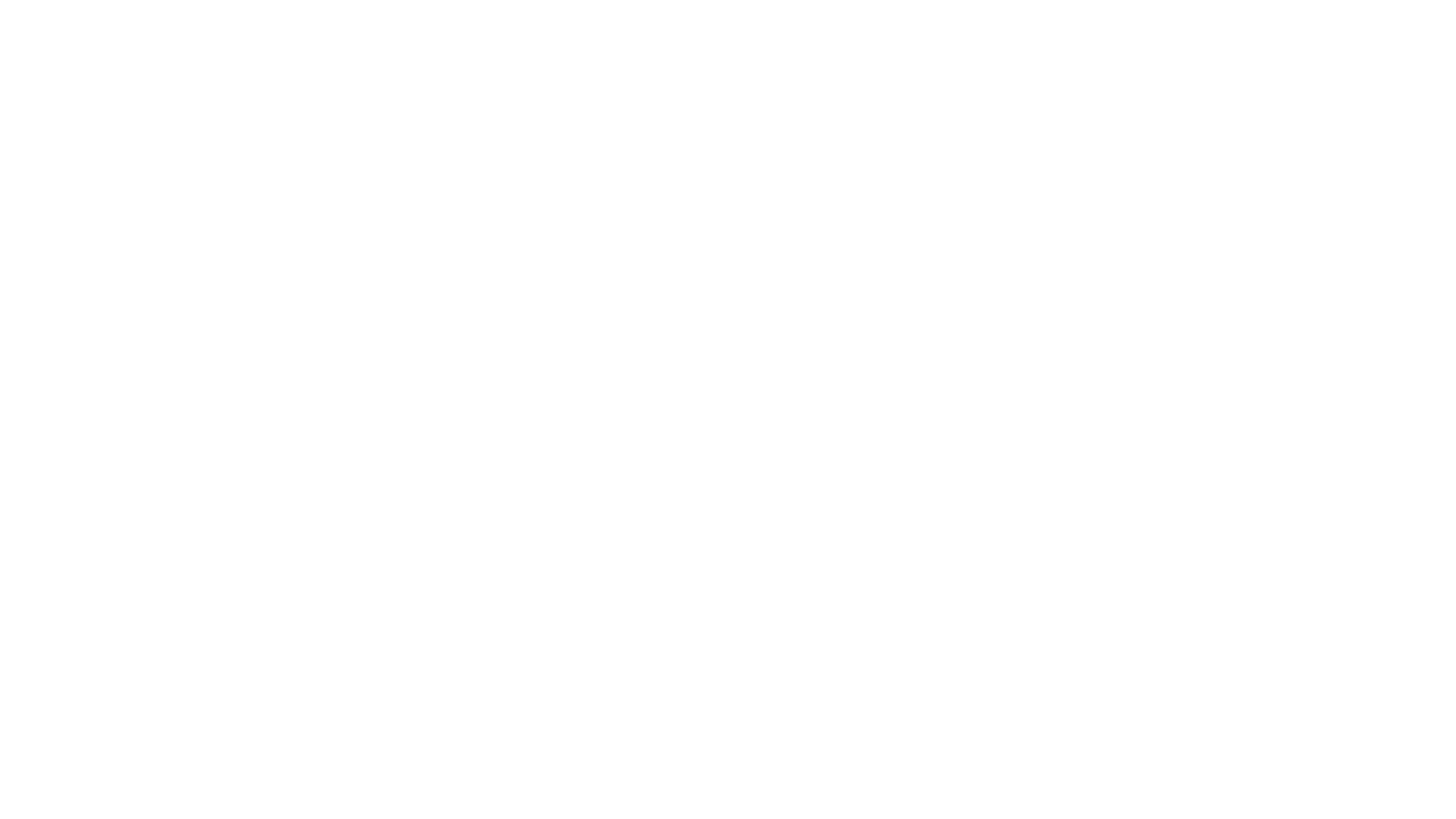 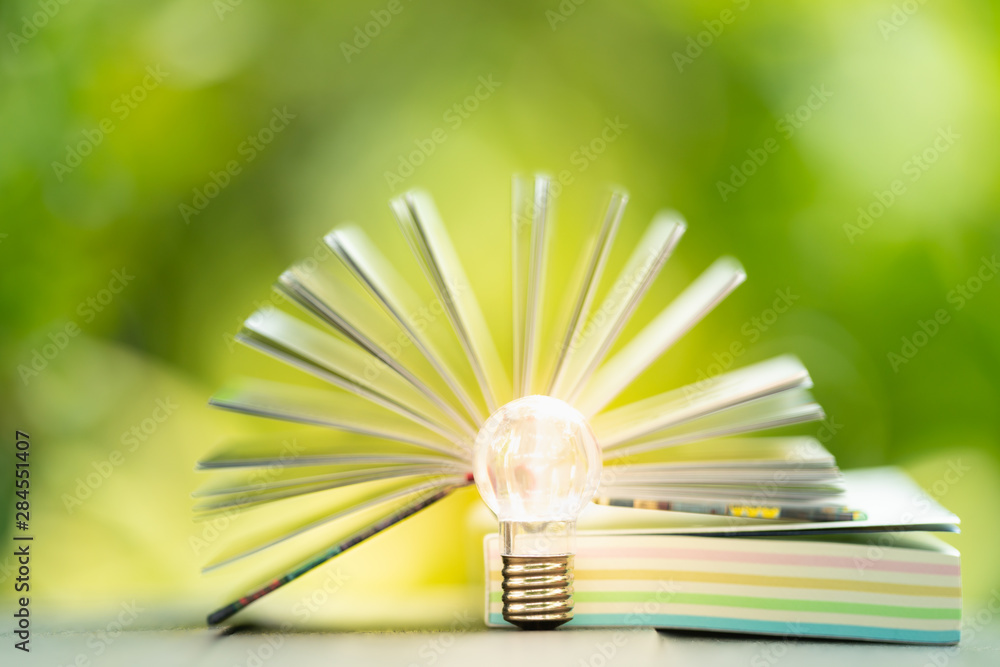 books
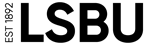 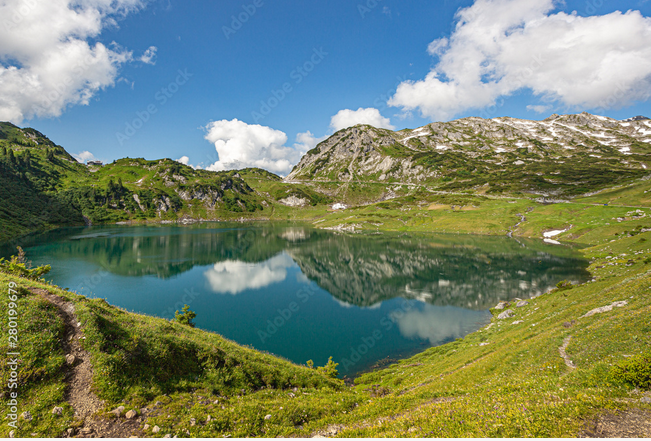 Pause
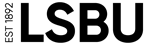 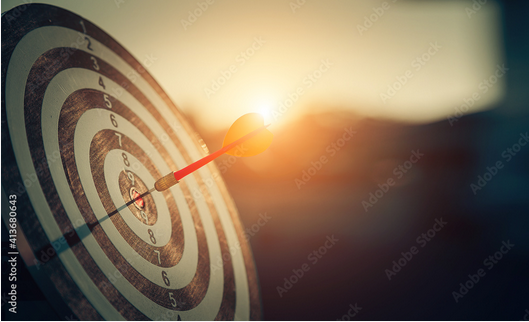 Purpose
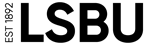 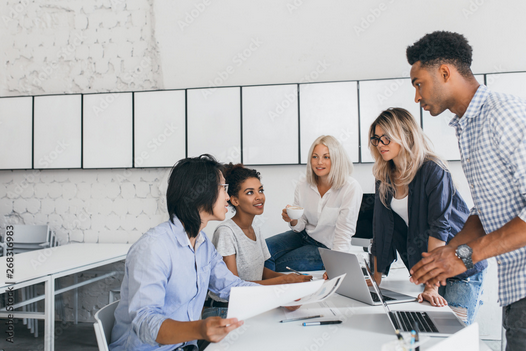 praxis
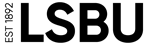 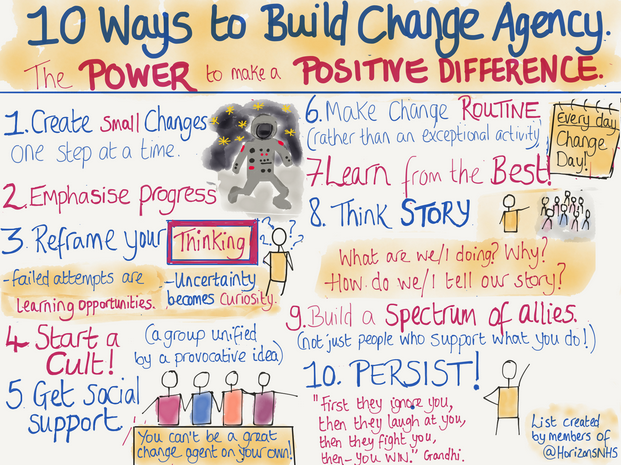 https://nhshorizons.passle.net/post/102er8k/change-agency-the-power-to-make-a-positive-difference-some-reflections-follo
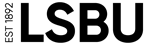 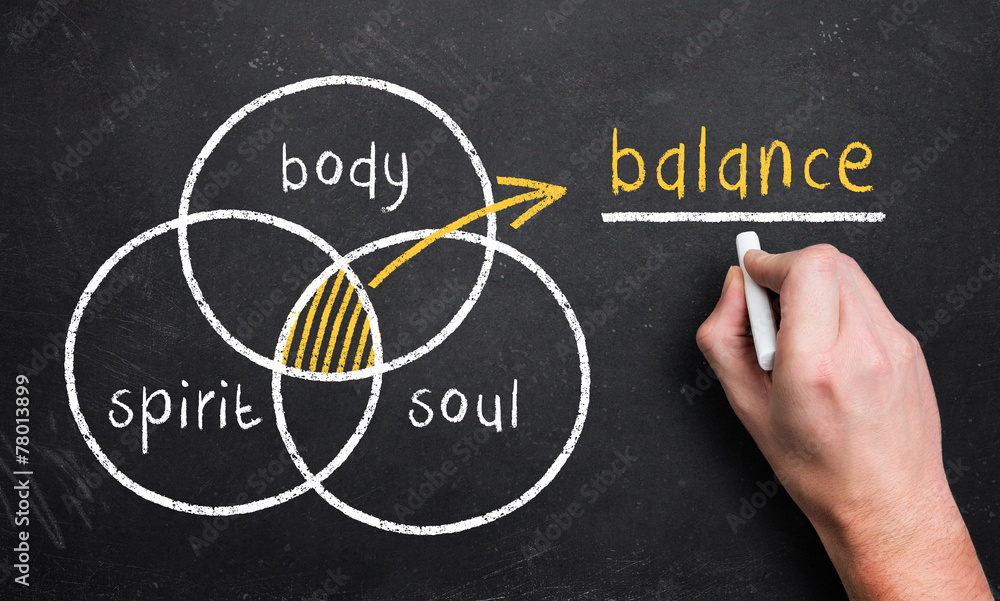 Pause-purpose-Praxis venn diagram
Change Agent
Praxis
Purpose/s
Pause
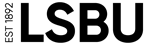 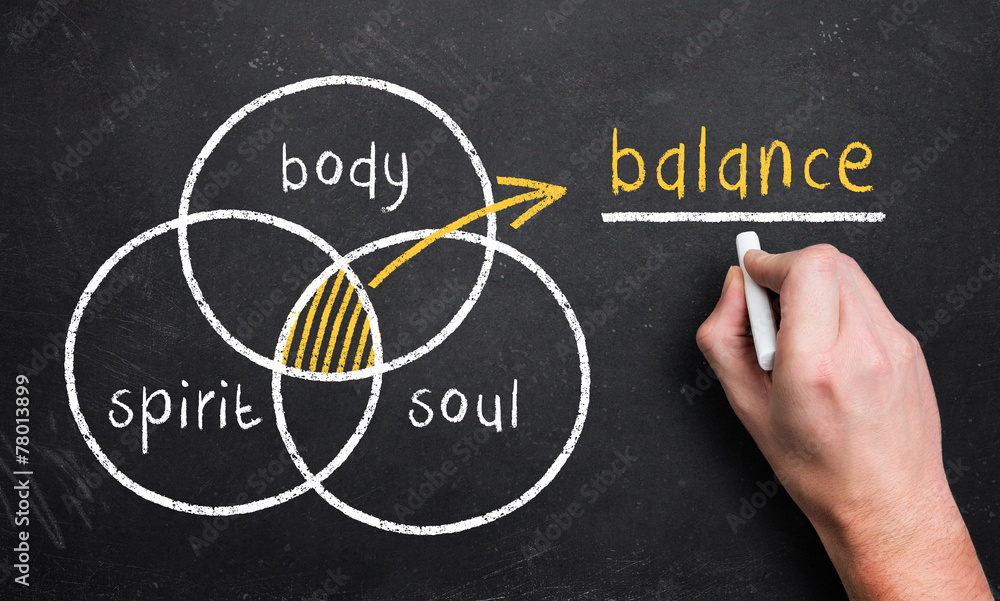 It’s ok to…   venn diagram
Change Agent
Be political
Fail, but learn & progress
Collabo-rate
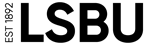 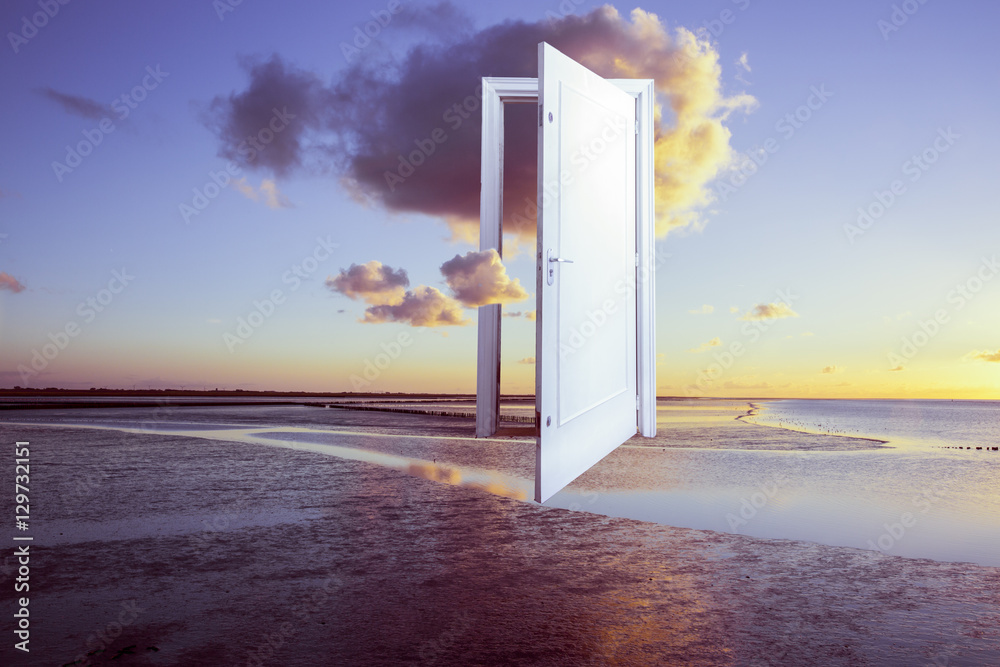 LIBERATION
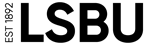 Pledge of realistic change making action
What’s yours?
Share it in the chat channel
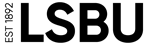 References
Brian H., Cook S., Taylor D. (2015). ‘Occupational therapists as change agents in multidisciplinary teams’. British Journal of Occupational Therapy, 78(9), pp. 547–555. doi: 10.1177/0308022615586785
Cameron E., Green M. (2020). Making sense of change management: A complete guide to tools and techniques of organisational change  (5e). London, UK: Kogan Page
Carrier, A., & Beaudoin, M. (2020). Conceptualizing Occupational Therapists’ Change Agent Role To Support Entry-Level Pedagogical Activities: Results From A Scoping Study. Journal of Occupational Therapy Education, 4 (3), pp. 1-23. https://doi.org/10.26681/jote.2020.040303 
Kotter J.P. (2012). Leading change. Harvard, USA: Harvard Business Review Press
Laloux, F. (2014). Reinventing Organizations: A Guide to Creating Organizations Inspired by the Next Stage of Human Consciousness. Brussels: Nelson Parker
Senge P., Scharmer C.O., Jaworski J., Flowers B.S. (2008). Presence: An exploration of profound change in people. New York, USA: Crown Business
Zokaei A., Seddon J., O'Donovan B. (Eds.).(2011). Systems Thinking: From Heresy to Practice. Public and Private Sector Studies. London, UK: Palgrave MacMillan
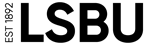 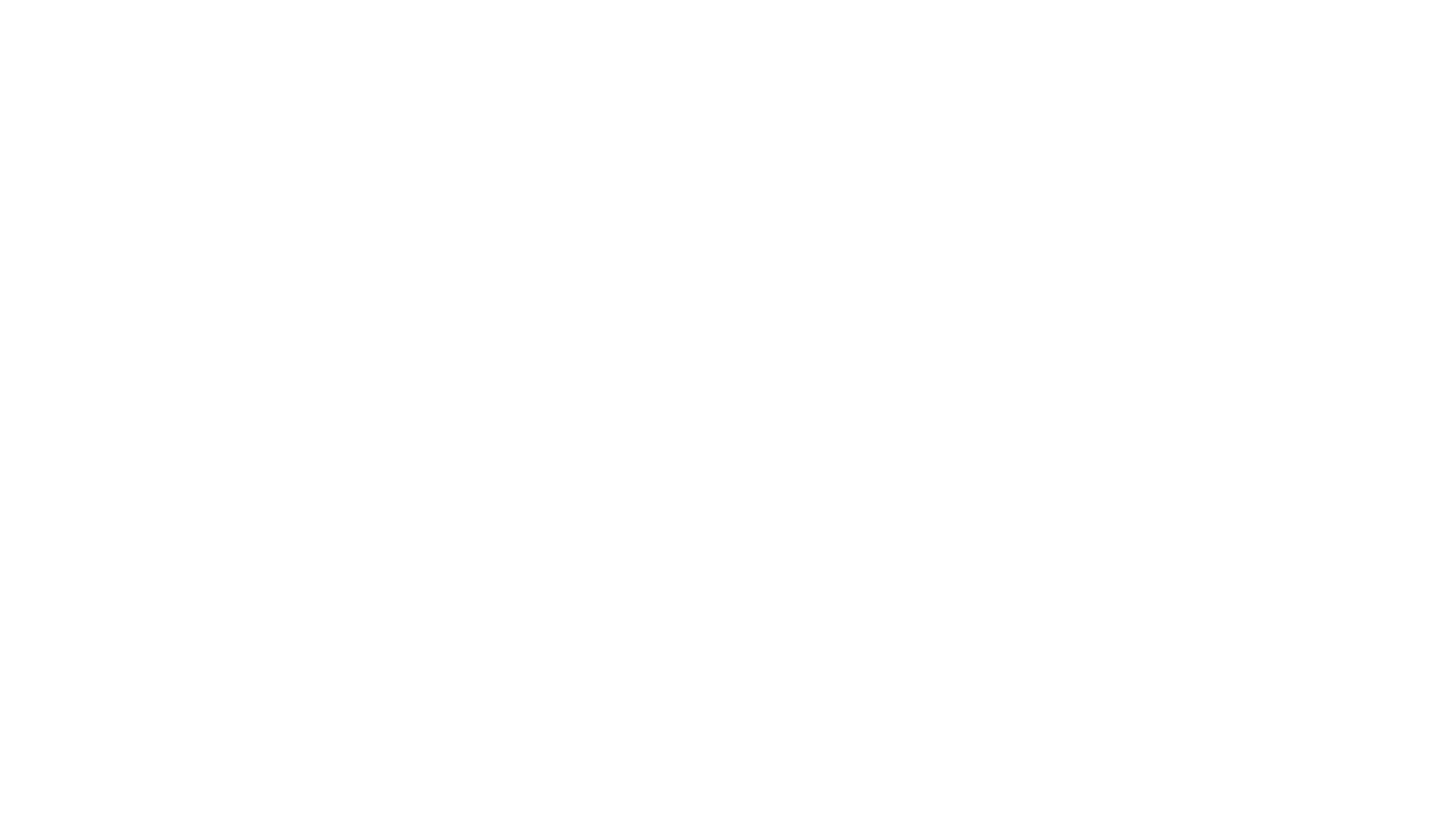 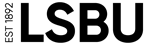 Become what you want to be
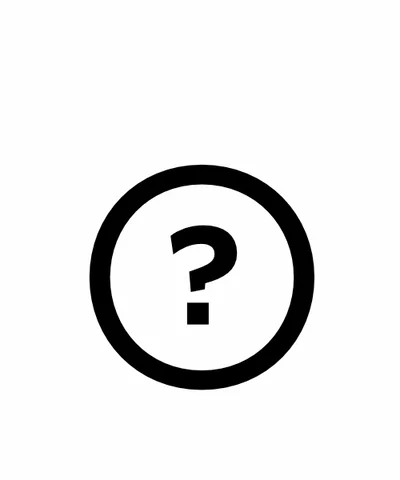 Any questions